Malmberg
De nieuwe digitale leeromgeving van Biologie voor Jou
Programma
Inleiding
Nieuwe werkwijze
Kenmerken nieuwe digitale applicatie bij Biologie voor Jou (onderbouw)
Toepassing in leerproces (in 2 groepen)
Afsluiting: scenario’s
[Speaker Notes: Vragen wie er ervaring heeft met nieuwe website?]
Kennisnet 4 in balans
“Een van de grootste uitdagingen in het onderwijs van vandaag wordt gevormd door de groeiende verschillen tussen leerlingen”

“Leraren hebben het idee dat het aanbod van digitaal leermateriaal niet altijd aansluit bij de methode. Daarnaast twijfelen ze aan de kwaliteit van de vakinhoud van het digitale materiaal. Ze zijn niet overtuigd van de meerwaarde van het materiaal voor hun onderwijs”

“Leraren zijn wel enthousiast over het materiaal dat bij de methode wordt geleverd, maar dit is vaak bedoeld als aanvulling op het foliomateriaal”

4 in balans monitor, 2013
Biologie voor Jou - Digitaal
Hoe brachten wij behoeften van docenten en leerlingen in kaart?
Kwantitatief: vragenlijsten;
Kwalitatief: gesprekken met docenten en leerlingen;
Beperkt: testen van gereed product
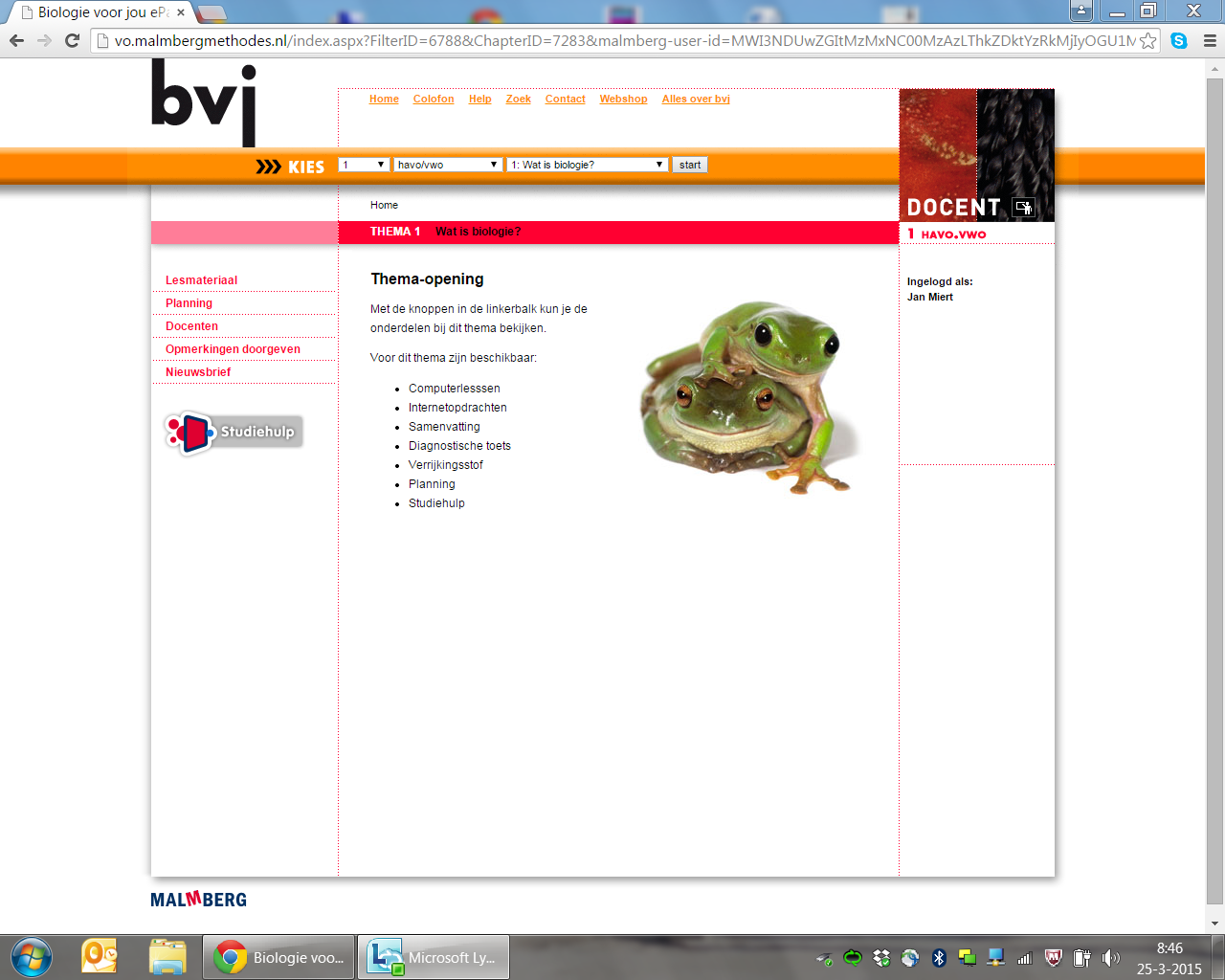 Biologie voor Jou - Digitaal
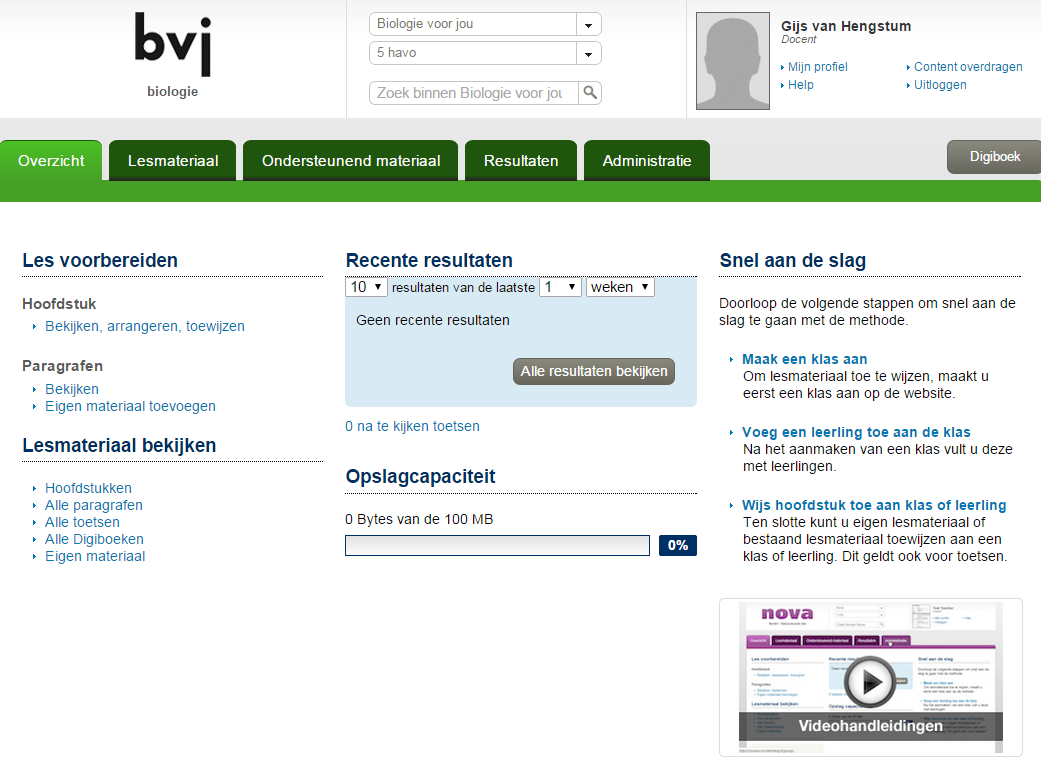 Biologie voor Jou - Digitaal
Nieuwe aanpak
Hoe brengen wij behoeften van docenten en leerlingen in kaart?
Observatie
Kennis verwerven en delen met panels & interviews
Continue testen bij docenten en leerlingen
En soms nog wel eens een digitaal vragenlijstje
Nieuwe eisen
Behoeften digitaal werken:
Inzicht in leerproces voor leerling en docent;
Ondersteuning voor docent
Zekerheid voor leerling
Plaats- en device onafhankelijk kunnen werken
Eenvoud en gemak!
Nieuwe start
Toetsen
Instructie
Verwerken
Oefenen
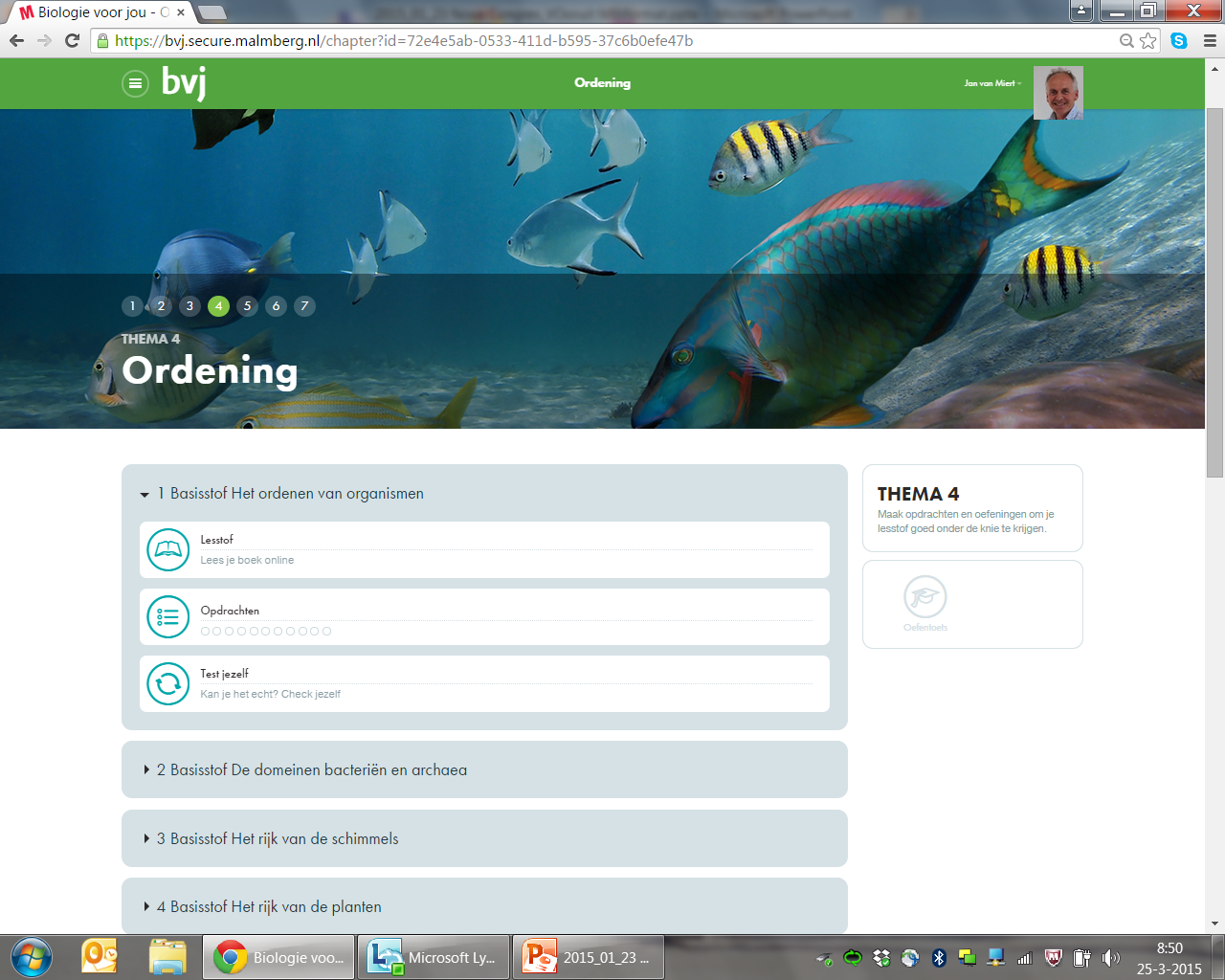 Passend in uw onderwijsomgeving
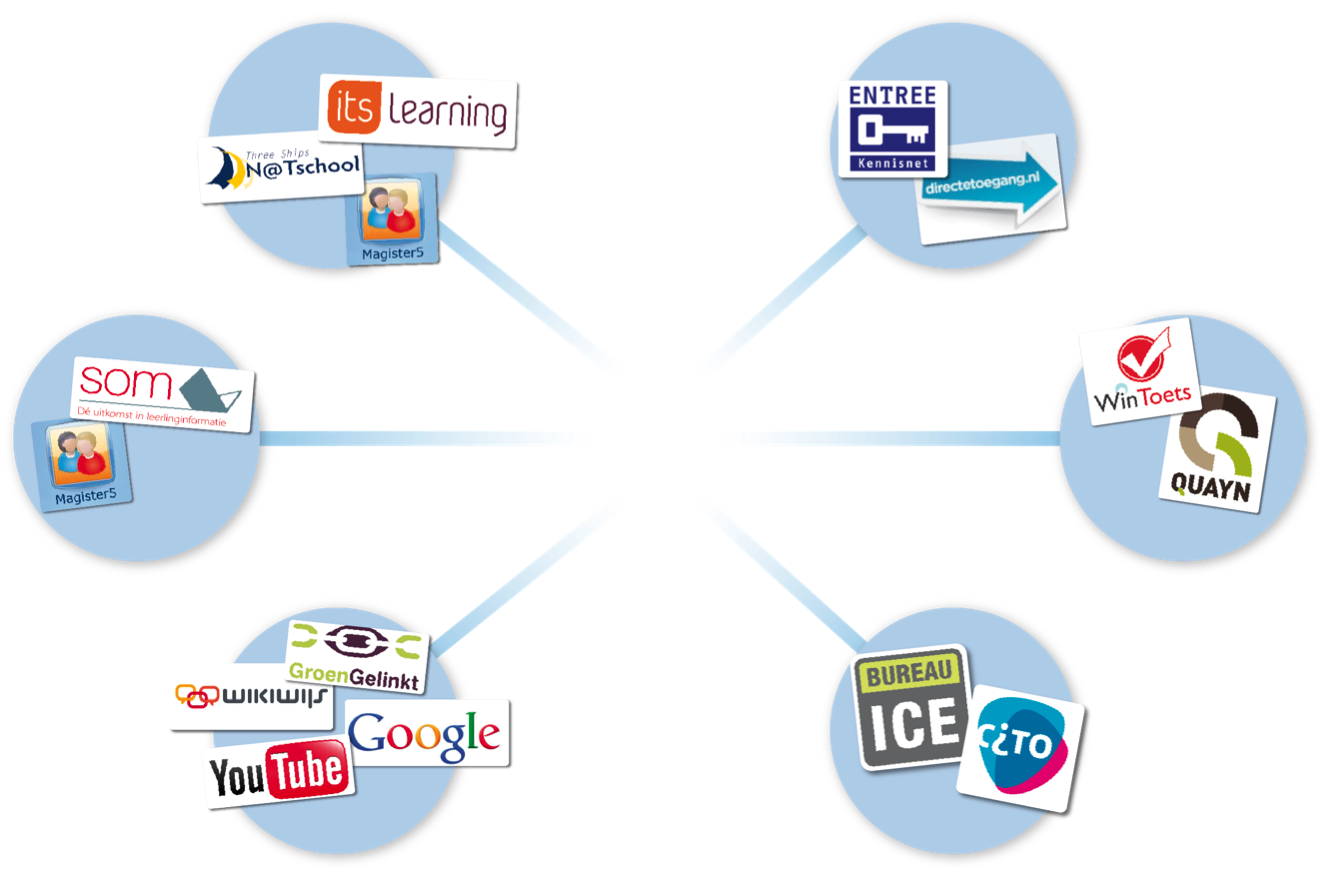 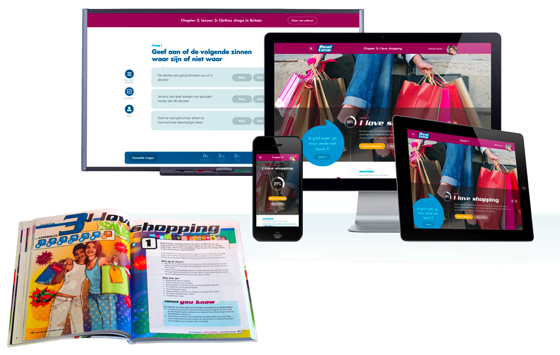 Software voor eigen digitale toetsen
Elektronische leeromgeving
Schooladministratie systeem
Open leermiddelen
Eén keer inloggen voor toegang
Leerlingen volgsysteem
[Speaker Notes: De leermiddelen van Malmberg passen uw onderwijsomgeving. We werken aan:
open leermiddelen: delen van lesmateriaal met docenten (voor het delen kun je het beste de platformen gebruiken die ervoor zijn gemaakt, zoals wikiwijs en groengelinkt)
Leerlingvolgsystemen: volgen van leerlingen op de referentiesniveaus rekenen en taal. Bureau ICE heeft de TOA: een webbased toetssysteem waarmee u direct inzicht krijgt waar uw leerlingen staan. Later komt dit nog terug in de presentatie…
Schooladministratiesystemen: Deze systemen hebben de functie om een overall overzicht te geven van de prestaties van leerlingen (dashboard). De leergegevens van een leerling binnen onze leeromgeving worden aangeleverd naar deze SAS’en
Elektronisch leeromgeving: rechtstreeks kunnen (deep)linken naar onderdelen binnen de omgeving van de methode (zoals bv studiewijzer bij Magister). Zo kan bijvoorbeeld een leerling vanuit de centrale agenda naar opdrachten binnen de methode.

Wij geloven ook in een OPEN benadering om eigen informatie toe te voegen. Ook willen wij aansluiten bij de andere partijen in de markt, ons adagium is daarbij “do what you do best and link to the rest!!” 


Vraag: welke systemen gebruikt u binnen uw school?]
Docent heeft de regie
Manage leeropbrengsten
Communicatie ouders
Docenten
Schoolmanager
Begeleiden
Lesvoorbereiding
Ouders
Leer-opbrengsten
Toetsen
Instructie
Professionele ontwikkeling
School activiteiten
Oefenen
Verwerken
Ontwikkelen lesmateriaal
[Speaker Notes: Malmberg ziet de docent als belangrijkste motor achter (beinvloeder, aanjager van) de leerprestaties van leerlingen.

De docent vormt de bron van inspiratie, en is een persoonlijke gids naar een kansrijke toekomst.
Wij zien het als onze taak om primair de docenten te ondersteunen (zie in het blauw ook de kern onderwijstaken) om het beste uit zichzelf te halen en daarmee het beste uit ieder kind.

Naast de docent hebben natuurlijk ook de schoolmanagers en ouders invloed op de prestaties. 
Ook hebben wij oplossingen voor hen. Voor ouders kan gedacht worden aan hulp bij bijlessen, apps om thuis te oefenen. 
Voor schoolmanagers hebben we trainingen voor docenten om te werken aan hun vakbekwaamheid (methodestart trainingen, trainingen in het maken van goede toetsen, etc.).]
Demonstratie
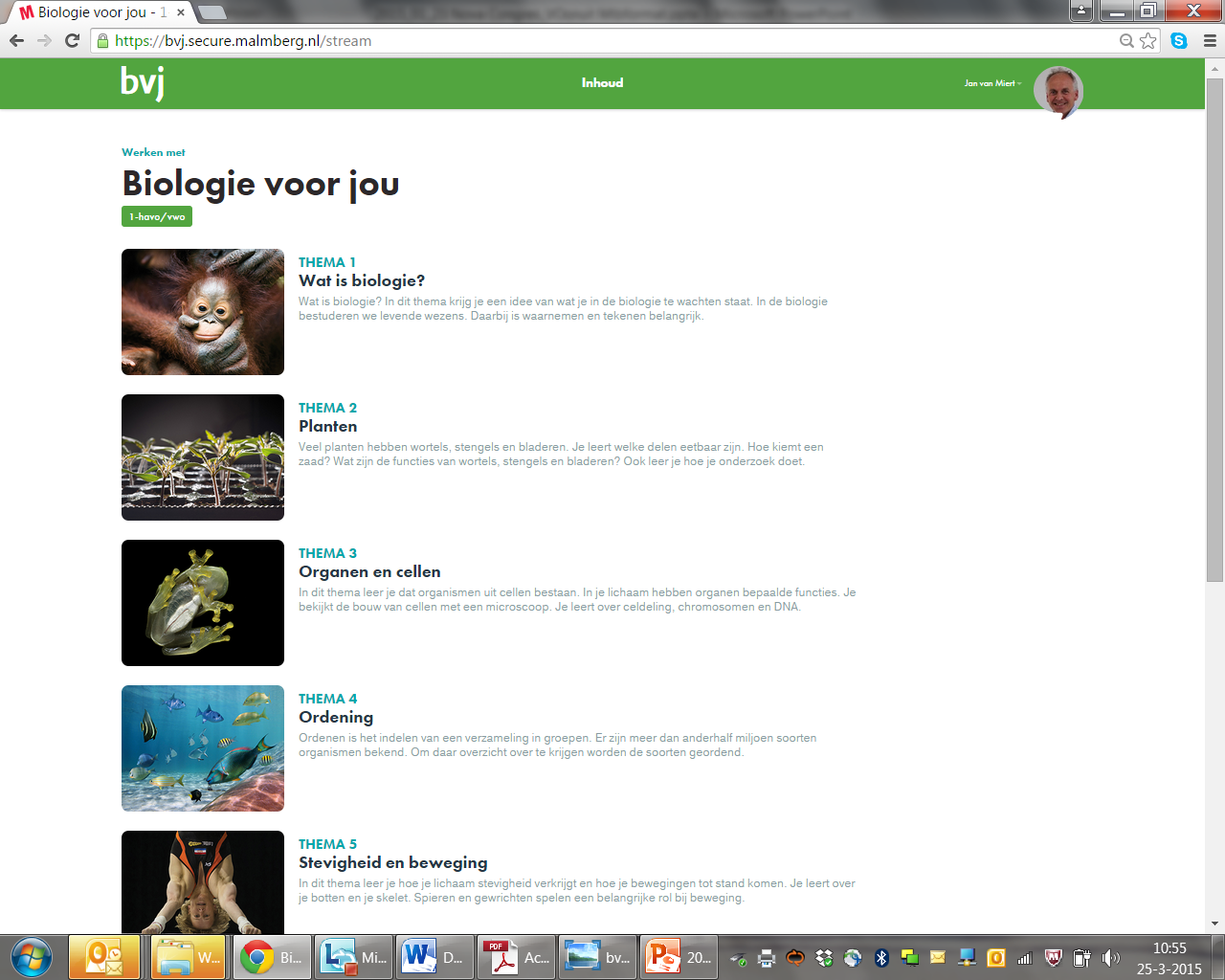 [Speaker Notes: Zelf docentensite laten zien met resultaten;

Inloggen met docenten op leerlingensite

Thema 2
Verwerken: aantal opdrachten doorlopen; wijzen op ‘lesstof’
Oefenen
Oefentoets aan einde
Hoe in te zetten?]
Scenario’s voor gebruik
Scenario’s voor gebruik
Scenario’s voor gebruik